MI KREIRAMO SVOJ POSAO.
Izradila:
INES RUDELIĆ, diplomirani politolog
Udruga LIBERA za edukaciju i samozapošljavanje
Ostrovička 4, 10000 Zagreb
tel.8893675, 095-850-83-99
                                                                                                                    Zagreb, 19.08.2014.
PRAVNA REGULATIVA
ZAKON O POSREDOVANJU  PRI  ZAPOŠLJAVANJU
stupio je na snagu 1. siječnja 2009. godine
usklađen s direktivama Europske unije 
državljani članica Europskog ekonomskog prostora izjednačeni su u pravima i obvezama s hrvatskim državljanima, a ova odredba Zakona stupila  je na snagu na dan prijema RH u Europsku uniju
PRAVNA REGULATIVA
Najvažnije promjene

omogućavanje drugim pravnim i fizičkim osobama obavljanje djelatnosti posredovanja pri zapošljavanju i u inozemstvu 
povećanje odgovornosti i obveza nezaposlene osobe za uključivanjem u obrazovne aktivnosti 

obveza dostavljanja prijave potrebe za radnikom Zavodu 

izjednačavanje pristupa pravima radnicima koji rade u punom i nepunom radnom vremenu, drugačiji način određivanja visine i trajanja novčane naknade, te obustave i prestanka prava na ovu naknadu.
POSREDOVANJE PRI ZAPOŠLJAVANJU
Stalna stručna pomoć nezaposlenim osobama






Stalna stručna pomoć poslodavcima
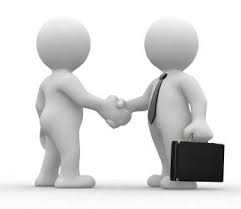 POSREDOVANJE PRI ZAPOŠLJAVANJU
Nezaposlene osobe imaju pravo na:
novčanu naknadu
novčanu pomoć i naknadu troškova za vrijeme obrazovanja
jednokratnu novčanu pomoć i naknadu putnih i selidbenih troškova
mirovinsko osiguranje
pravo na produženje novčane naknade
PRAVO NA NOVČANU NAKNADU
pravo na novčanu naknadu nezaposlena osoba stječe pod uvjetom da u trenutku prestanka radnog odnosa ima 9 mjeseci rada u posljednja 24 mjeseca





rok prijave 30 dana od prestanka radnog odnosa
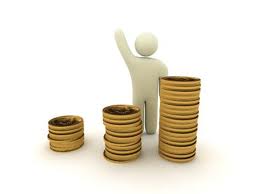 EURES
mreža javnih zavoda za zapošljavanje u partnerstvu s Europskom komisijom (zemlje europskog ekonomskog prostora plus Švicarska) pokrenuta 1993. godine kao instrument  poboljšanja mobilnosti odnosno prostorne i profesionalne pokretljivosti radne snage na europskom tržištu rada.
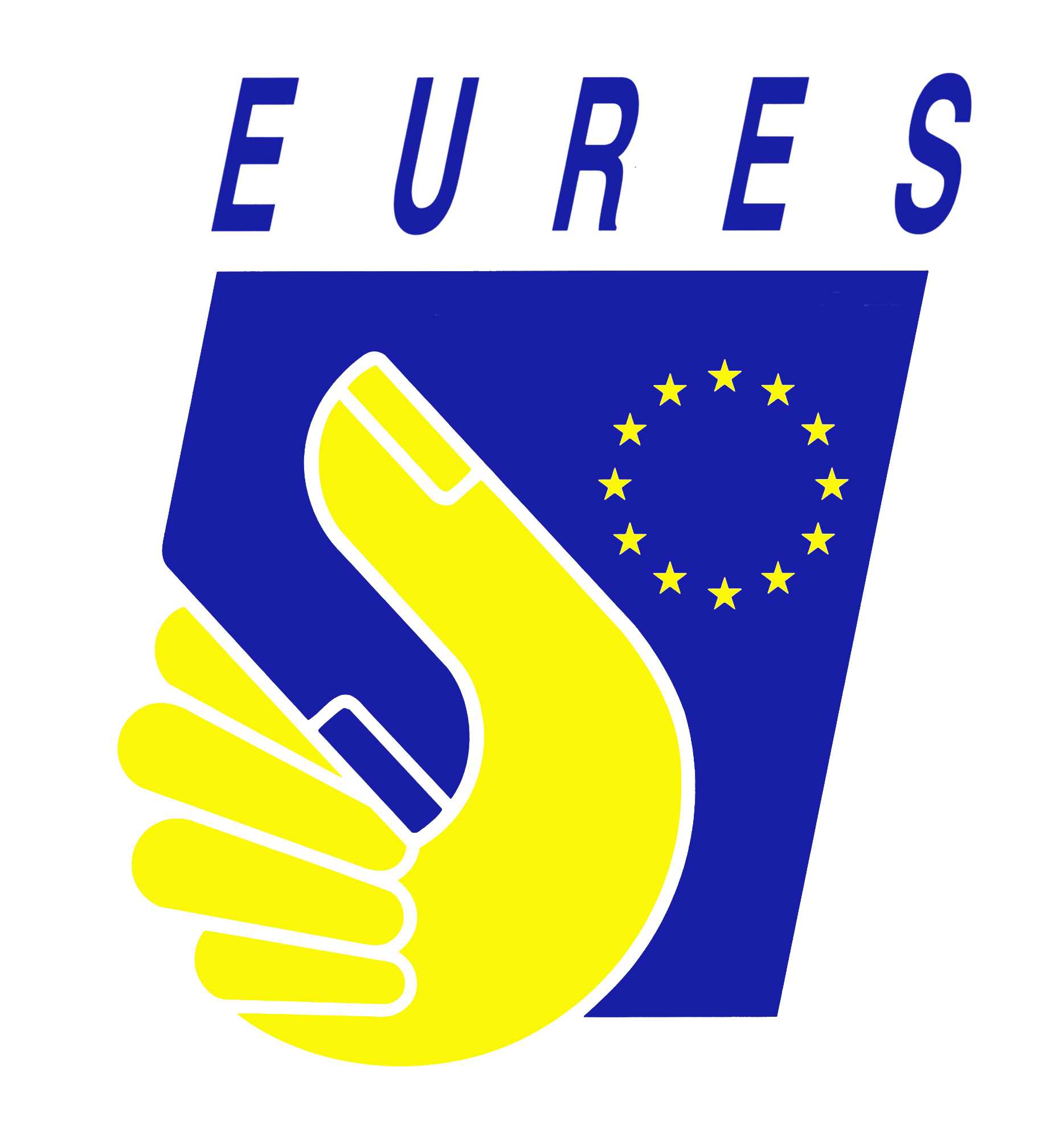 EURES
na portalu  http://www.eures.europa.eu 
može se registrirati besplatan korisnički račun te kreirati vlastiti životopis koji će biti vidljiv svim EURES registriranim poslodavcima i EURES savjetnicima 
informacije koje se odnose na radna mjesta u 31 europskoj zemlji
mreža od preko 850 EURES savjetnika
MLADI
Shema Garancije za mlade se temelji na preporuci da svakoj osobi mlađoj od 25 godina treba osigurati zaposlenje, naukovanje, pripravništvo ili nastavak obrazovanja u roku od četiri mjeseca po izlasku iz sustava obrazovanja.
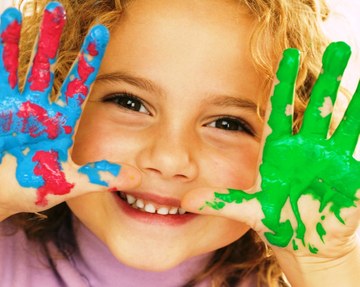 MLADI
provedba sheme započela je 1. srpnja 2013. te je paket mjera Mladi i kreativni dopunjen s dodatnih 11 mjera prvenstveno usmjerenih na mlade do 29 godina
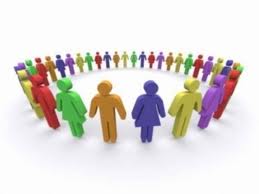 POTICAJI
Mjere koje će  HZZ provoditi u 2015. godini su: 
Mladi i kreativni
I posebnost je prednost
Uključeni
Važno je iskustvo
I mi smo za novi posao i učenje
Za osobe romske nacionalne manjine
Važno je očuvati radno mjesto
Žene
Olakšice
MLADI I KREATIVNI
MLADI I KREATIVNI
Uz pola-pola do prvog posla – potpora za zapošljavanje mladih osoba bez radnog staža
Pola-pola - potpora za zapošljavanje
Pola–pola za uključivanje – potpora za zapošljavanje osoba s invaliditetom
Pola – pola i za osobe romske nacionalne manjine
MLADI I KREATIVNI
Tvoja inicijativa – tvoje radno mjesto
-tvoje sezonsko radno mjesto i tvoje mjesto u zelenom gospodarstvu  - potpora za samozapošljavanje
Zajedno smo jači – potpora za zapošljavanje upravitelja zadruge 
Rad i nakon ljeta- potpora za zapošljavanje u turizmu  
 Rad i nakon stručnog osposobljavanja  potpora za zapošljavanje
MLADI I KREATIVNI
programi usavršavanja i obrazovanja mladih
Učim uz posao ; Znanje se isplati 
EU i zanimanja budućnosti
I mladi uče za posao 
Učenjem do poduzetnika
Programi opismenjavanja 
    mladih  
Osposobljavanje na radnom
    mjestu
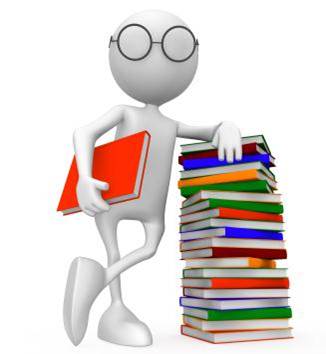 MLADI I KREATIVNI
Rad i staž i prijevoz - stručno osposobljavanje za rad bez zasnivanja radnog odnosa
sufinancirano zapošljavanje u javnim radovima

Radom za zajednicu i sebe  
Komunalni javni radovi  
Pomoć sebi i drugima  
Mladi za mlade 
Mladi za EU 
Mladi za zajednicu
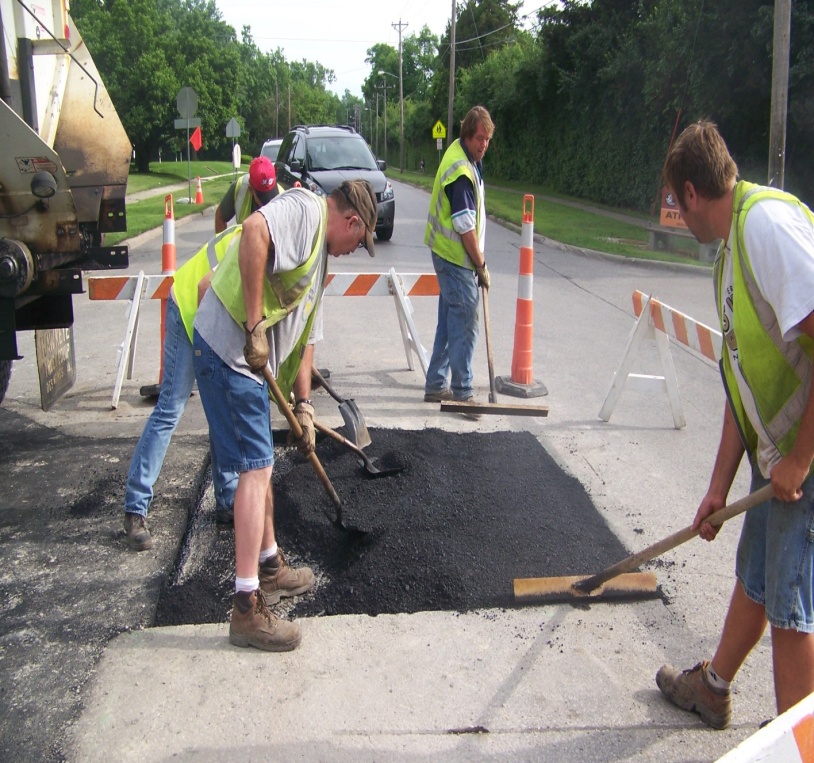 MLADI I KREATIVNI
Zapošljavanje u socijalnom poduzetništvu - podrška socijalnom uključivanju  
Pokreni zajednicu - podrška transformaciji i deinstitucionalizaciji domova socijalne skrbi
Koordinatori društveno korisnog rada
ŽENE
Uz pola – pola do prvog posla – potpora za zapošljavanje mladih osoba bez radnog staža
Pola-pola - potpora za zapošljavanje
Tvoja inicijativa – tvoje radno mjesto“ – potpora za samozapošljavanje 
Tvoja inicijativa – tvoje sezonsko radno mjesto - potpora za samozapošljavanje 
Zajedno smo jači – potpora za zapošljavanje upravitelja zadruge
Rad i nakon ljeta - potpora za zapošljavanje u turizmu

Dijeljeno radno mjesto – sufinancirano zapošljavanje dviju osoba na istom radnom mjestu
ŽENE
Učim uz posao – potpora za usavršavanje novozaposlenih osoba

Znanje se isplati


Programi opismenjavanja - obrazovanje nezaposlenih Osposobljavanje za samozapošljavanje – obrazovanje kao priprema za samozapošljavanje
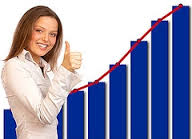 ŽENE
Rad i staž i prijevoz





 Radom za zajednicu i sebe
Pomoć sebi i drugima
Pomoć zajednici
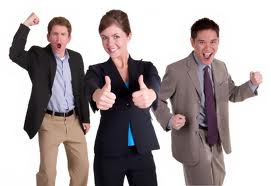 ŽENE
Zapošljavanje u socijalnom poduzetništvu; Podrška socijalnom uključivanju; Podrška transformaciji i deinstitucionalizaciji domova socijalne skrbi






Koordinatori društveno korisnog rada, Osposobljavanje na radnom mjestu
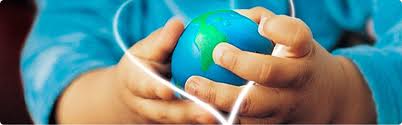 OSTALI PAKETI
I POSEBNOST JE PREDNOST
OSOBE S INVALIDITETOM - UKLJUČENI
ZA OSOBE ROMSKE NACIONALNE MANJINE
VAŽNO JE ISKUSTVO - STARIJI OD 50g. 
I MI SMO ZA NOVI POSAO I UČENJE (duži period na burzi)
OLAKŠICE ZA POSLODAVCE
nezaposlene mlade osobe koje se prvi puta zapošljavaju ili nemaju više od 12 mjeseci staža u zvanju za koje su se obrazovale, najmanje 30 dana u evidenciji nezaposlenih.
dugotrajno nezaposlene osobe koje su u evidenciji nezaposlenih najmanje dvije godine bez obzira na razinu obrazovanja i radni staž
            Trajanje    -       Dvije godine 
15,2%  oslobađanje plaćanja doprinosa na plaću